ACESS2023
2023 The 2nd International Conference on 
Advanced Civil Engineering and Smart Structures
Your logo here
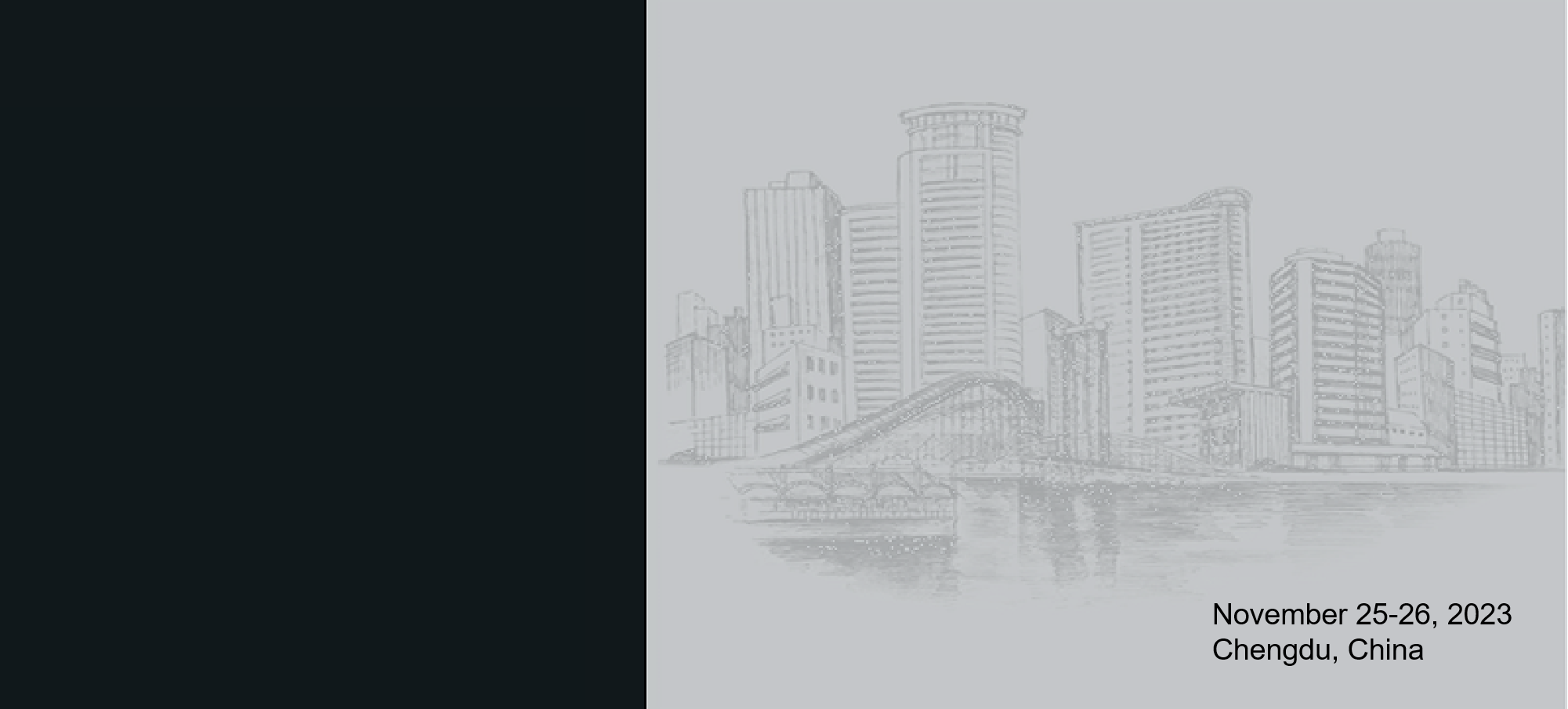 Paper ID

Title

Author Information
Paper ID
Title
Author Information
4-5 sentences of your brief introduction
ACESS2023